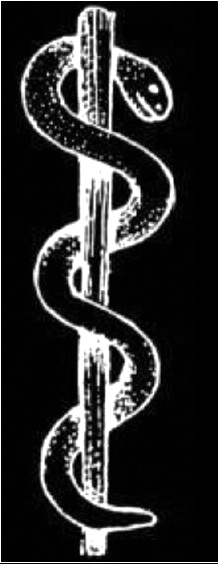 THE CURE TO OUR SNAKE PROBLEMPart 1
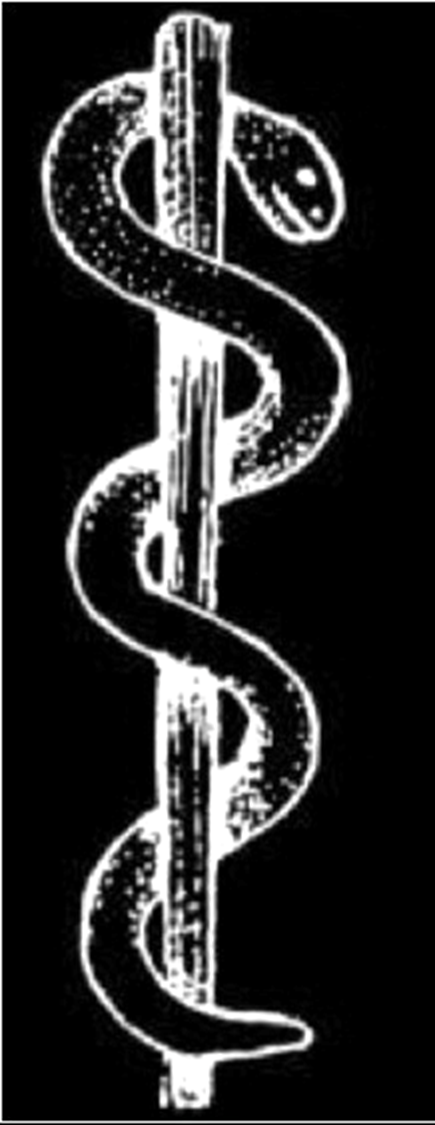 Numbers 21:4-9
Sin – The people complained because they were tired of the journey (4-5)
Punishment – God sent fiery serpents.  Many people died (6)
Solution – Moses made a bronze serpent on a standard.  Anyone who looked at it after being bitten would live (7-9)
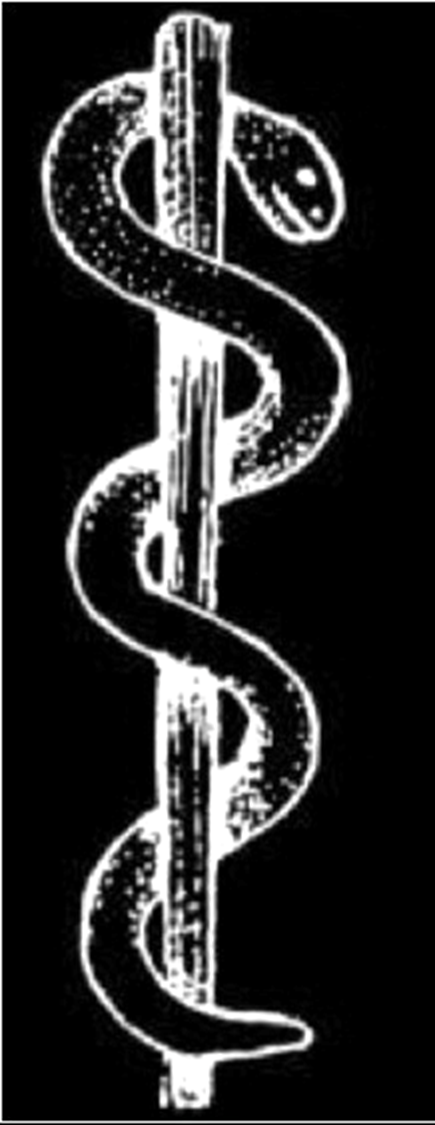 OUR SOLUTION
Sin – Everyone has (Rom. 3:23)
Punishment – Eternal (Mt. 25:46)
Solution – Jesus was lifted up (John 3:14-15; 8:28; 12:32-33; 19:18)  

We remember Jesus 
He was lifted up so that we could be healed